Академичен форум „Икономика“  “АЛТЕРНАТИВИ НА ИКОНОМИЧЕСКОТО РАЗВИТИЕ ПРЕЗ XXI ВЕК: ТЕОРИИ, ПОЛИТИКИ, РЕШЕНИЯ” Модерни тенденции в развитието на компанията
Гл. ас. д-р Яница П. Димитрова
УниБИТ, София
Варна, Златни пясъци, 30.09-02.10.2015 г.
Глобализация и търсене на нови подходи за повишаване на конкурентоспособността
Технологично развитие и иновации
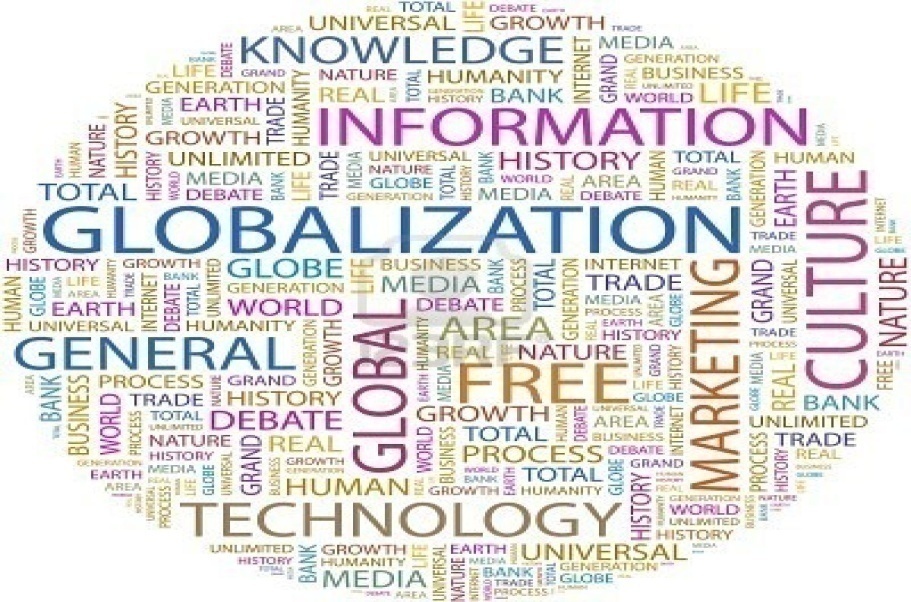 2
Академичен форум „Икономика“, Варна, Златни пясъци, 30.09-02.10.2015 г.
Предизвикателства пред съвременната компания
Съвременната компания - ориентация към флексибилност и адаптивност; разнообразие – мултикултурализъм, съществуване в условията на прозрачност
Промяната в съвременната компания – стратегическа  и структурна, предизвикателства пред лидерството; промяна на корпоративна култура и комуникация /нови медии/
Промяна в отношенията служители – организация; Променената мотивация на служителите;
Академичен форум „Икономика“, Варна, Златни пясъци, 30.09-02.10.2015 г.
3
Предизвикателства пред лидерите:
Съвременната бизнес организация съществува в условията на:
Променливост /40%/;
Несигурност /32%/;
Сложност /36%/;
Двусмисленост /31%/
/Global Leadership 
Forecast, 2014/15/;
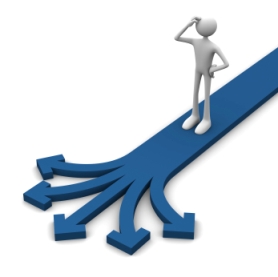 Академичен форум „Икономика“, Варна, Златни пясъци, 30.09-02.10.2015 г.
4
Възможности за преодоляването им:
Управление на промяната, възприемане на идеята за промяна като константа; 
Насърчаване на консенсуса и повишаване на привързаността към организацията;
Вдъхновение на членовете на организацията за следване и осъществяване на визията на организацията;
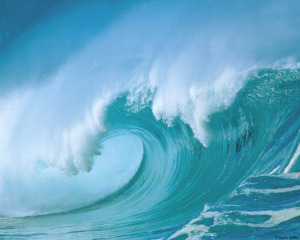 Академичен форум „Икономика“, Варна, Златни пясъци, 30.09-02.10.2015 г.
5
Лидерство – адаптивност, boundary-spanning, сътрудничество, възприемане на  културното многообразие,  създаване на партньорства и алианси, споделено лидерство /Petrie, Future Trends in Leadership Development; Emerging Trends for Global Leaders/
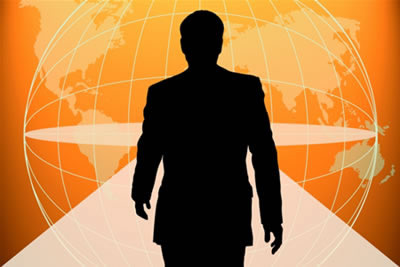 Академичен форум „Икономика“, Варна, Златни пясъци, 30.09-02.10.2015 г.
6
Корпоративна култура
Корпоративната култура,  ангажиментът към организацията, лидерството и развитието на компетенциите – съществен приоритет на съвременната компания /Global Human Capital Trends, 2015/
Корпоративната култура  - конкурентно предимство или 
“Ахилесова пета” 
на компанията?
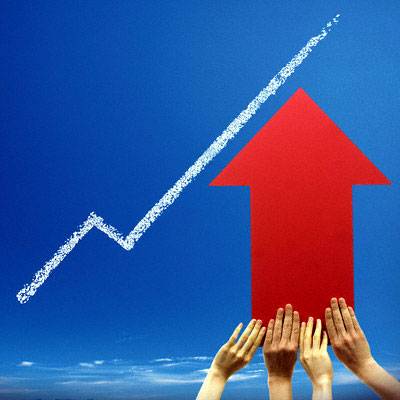 Академичен форум „Икономика“, Варна, Златни пясъци, 30.09-02.10.2015 г.
7
Лидерите – отговорни за управлението на корпоративната култура, чуваемостта и обратната връзка, повишаване ангажимента към организацията и задържане на компетентните служители;
Насърчаване на съществуването на корпоративна култура на съ-участието – гласът на служителя – приемане на предложения за позитивиране на корпоративната култура;  делегиране и овластяване;
Академичен форум „Икономика“, Варна, Златни пясъци, 30.09-02.10.2015 г.
8
Българският бизнес-корпоративна култура, конкурентоспособност, иновация /1000 респонденти/Корпоративна култура-конкурентоспособност
Академичен форум „Икономика“, Варна, Златни пясъци, 30.09-02.10.2015 г.
9
Комуникация - мотивация
Академичен форум „Икономика“, Варна, Златни пясъци, 30.09-02.10.2015 г.
10
Осъществяване на вътрешноорганизационните комуникации
Академичен форум „Икономика“, Варна, Златни пясъци, 30.09-02.10.2015 г.
11
За последните 3 години анкетираните отговарят на въпроса дали са инвестирали в конкретни дейности с цел развитие на съществуващи или въвеждане на нови продукти/услуги
Академичен форум „Икономика“, Варна, Златни пясъци, 30.09-02.10.2015 г.
12
Академичен форум „Икономика“, Варна, Златни пясъци, 30.09-02.10.2015 г.
13
Въвеждането на нови бизнес методи и практики, за последните три години, свързани с:
Академичен форум „Икономика“, Варна, Златни пясъци, 30.09-02.10.2015 г.
14
Относно запитването за каква специфична стратегия или действия биха предприели респондентите за повишаване конкурентоспособността на  фирмата, за която работят, посочилите акцента  на  по-доброто управление на организацията, са едва 7.
Академичен форум „Икономика“, Варна, Златни пясъци, 30.09-02.10.2015 г.
15
БЛАГОДАРЯ ВИ ЗА ВНИМАНИЕТО!
ВЪПРОСИ?
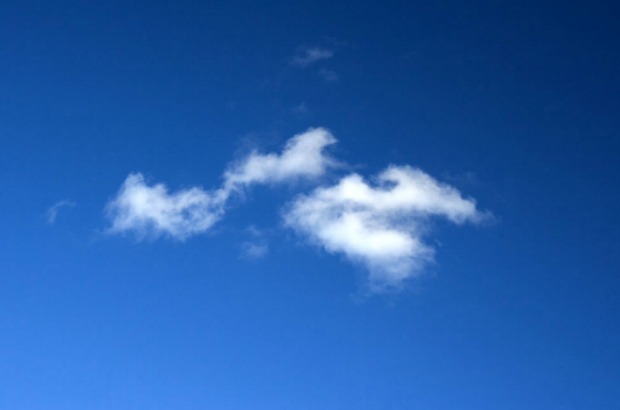 Академичен форум „Икономика“, Варна, Златни пясъци, 30.09-02.10.2015 г.
16